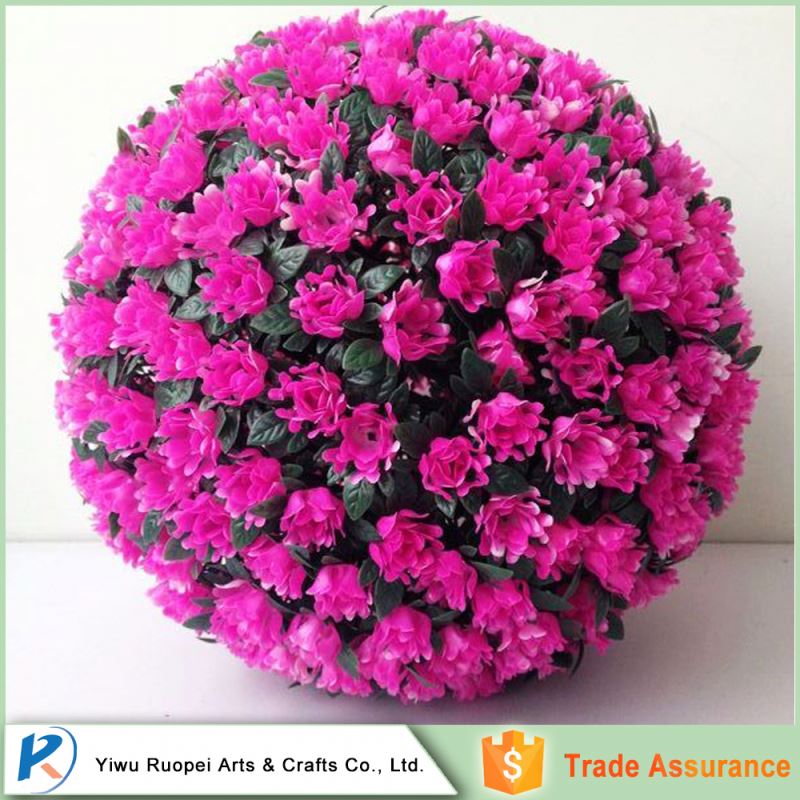 সবাইকে ফুলের শুভেচ্ছা
পরিচিতি
শিক্ষক পরিচিতি
পাঠ পরিচিতি
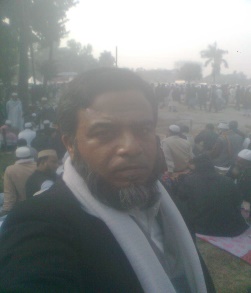 মৃধা বিপ্লব হোসেন
 সহকারী শিক্ষক (কম্পিউটার)
 কাজলী ইসলামীয়া দাখিল মাদ্রাসা
 শ্রীপুর, মাগুরা।
ই-মেইলঃ mmbiplobhossen@gmail.com
ফেস বুকঃ mreedha biplob 
শিক্ষক বাতায়নঃ biplobrasida
মোবাইল নং – ০১৯১৬৪০৬২৮৭
শ্রেণীঃ ৮ম 
বিষয়ঃ বাংলাদেশ ও বিশ্বপরিচয় 
অধ্যায়ঃ দ্বিতীয় 
 সময়ঃ ৪০ মিনিট
পাঠের বিষয়
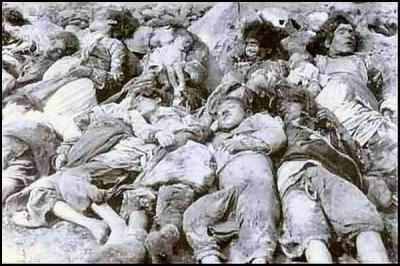 “ গণহত্যা”
এই পাঠ শেষে শিক্ষাথীরা জানতে পারবে
১। গনহত্যা সম্পর্কে বলতে পারবে।
 ২। অপারেশন সার্চলাইট পরিকল্পনা বর্ণনা করতে পারবে। 
 ৩। অপারেশন সার্চলাইটের ভয়াভয় রুপ ব্যাখ্যা করতে পারবে।
পাঠ আলোচনা
পাকিস্তানি সেনারা ১৯৭১ সালের ২৫শে মার্চ রাতে তৎকালীন পূর্ব পাকিস্তানে যে গনহত্যার অভিযান চালিয়ে চিল তার নাম দিয়েছিল “ অপারেশন সার্চলাইট”। ২৫শে মার্চ  মধ্যরাতে এ অপারেশন সংগঠিত হলেও মূলত এর প্রস্তুতি চলতে থাকে মার্চের প্রথম থেকে।
একক কাজ
প্রশ্নঃ ১। অপারেশন সার্চলাইট কি?
পাঠ আলোচনা
পাকিস্তানি সৈন্যরা ২৫শে মার্চ রাত ১১.৩০ মিনিটে ঢাকা সেনানিবাস থেকে রাস্তায় বেরিয়ে পড়ে। এ সময় তাদের প্রথম আক্রমনের শিকার হয় ঢাকার ফার্মগেট এলাকায় রাস্তায় মিছিলরত মুক্তিকামী বাঙালী। একই সাথে আক্রমন চালানো হয় পিলখানা ও রাজারবাগ পুলিশলাইন্সে। বাঙালী সৈন্যরা পাকিস্তানি সেনাদের প্রতিহত করার চেষ্ঠা করে। কিন্তু মারাত্মক অস্তেশস্ত্রে সজ্জিত সৈন্যদের পরিকল্পিত আক্রমন ঠেকানোর মতো অস্ত্র ও প্রস্তুতি ছিল না তাদের। ফলে পাকিস্তানি সেনারা সে রাতে তাদের অনেককেই নির্মমভাবে হত্যা করে।
দলীয় কাজ
প্রশ্নঃ ১। অপারেশন সার্চ লাইটের আওতায় সংগঠিত গনহত্যা দলে অভিনয় করে দেখাও।
বাড়ীর কাজ
প্রশ্নঃ ১। অপারেশন সার্চলাইটের ভয়াভয় রুপ বিশ্লেশন কর।
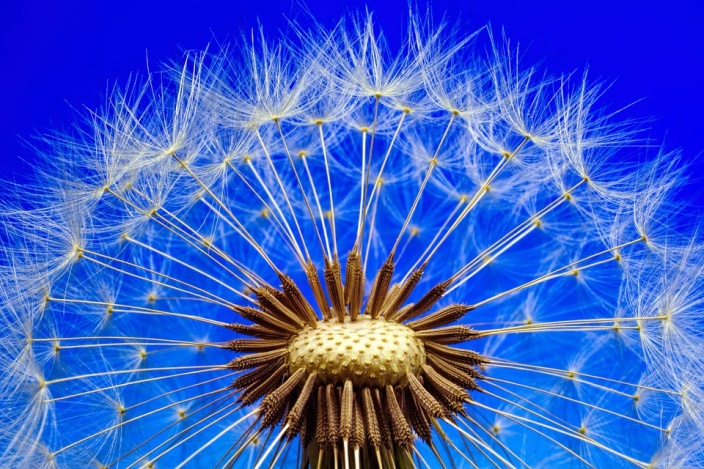 সবাইকে ধন্যবাদ